Higgs self-coupling studies at CLIC(preliminary)
Tomáš Laštovička (IoP AC, Prague) 
Jan Strube (CERN, Geneva)

LCWS2012, Arlington, TX
October 22-26, 2012
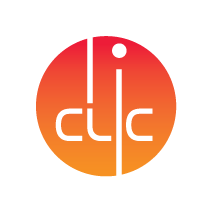 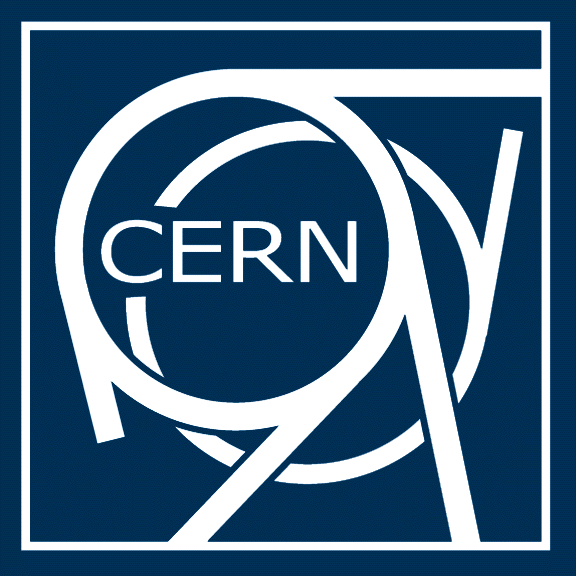 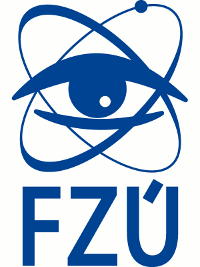 Overview
CLIC environment
 Higgs trilinear coupling
 Event reconstruction and selection
 Results for 1.4 TeV and 3 TeV CLIC
Cut-and-count method
Template fitting
 126 GeV Higgs
 Polarised CLIC beams
 Analysis prospects
 Summary
CLIC environment
The CLIC accelerator environment
Staging scenario A(B)
Challenging environment
γγ overlay → 19TeV visible energy @ 3 TeV
Reduced by a factor of 16 in 10ns readout window.
Requires to employ “LHC-style” jet reconstruction algorithms (typically FastJet kT).						
For CLIC staging see D. Schulte’s presentation.
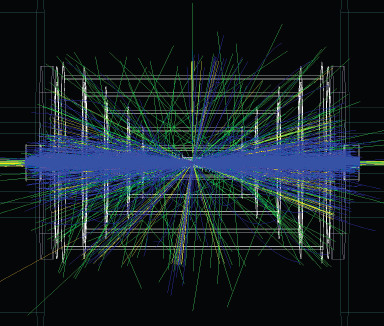 The CLIC detectors
CLIC_SiD and CLIC_ILD
based on SiD and ILD detector concepts for ILC Letters of Intent.
CLIC_SiD concept
CDR Light Higgs analyses 
H → bb, H → cc, H → μμ
H → HH
Inner vertex layer @ 27mm 			was 14mm for the SiD
7.5 λ W-HCAL barrel
Tracking down to 10°
5T magnetic field
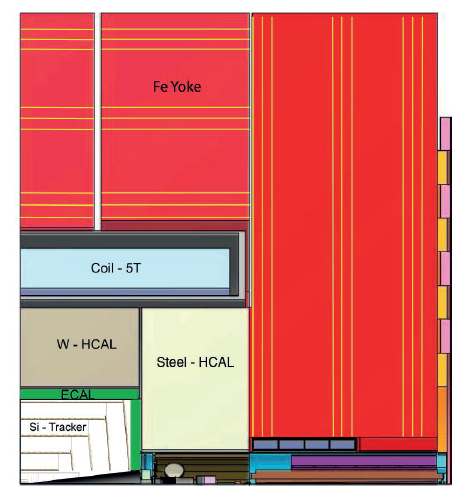 CLIC_SiD
CLIC Higgs studies
Event generation, both signal and background: Whizard 1.95
realistic beam spectrum, ISR
unpolarised beams
 Hadronisation: Pythia 6.4
 Full event simulation
Geant4 via SLIC (CLIC_SiD)
60 BX γγ→hadrons overlaid in each event @ both 3.0 and 1.4 TeV
 Full event reconstruction
PFA with PandoraPFA
10 ns readout window; except HCAL: 100 ns
 Target integrated luminosity: 2 ab-1 (3 TeV) and 1.5 ab-1 (1.4 TeV) 
 CLIC @ 3.0 (1.4) TeV: σhhνν = 0.63 (0.164) fb; via WW fusion
Data samples
Due to historical reasons most of the analysis is done for 120 GeV Higgs.
Higgs decay modes
The final state is HHνν; Pythia consequently decays Higgs to: b, c, s, μ, τ, g, γ, Z, W
126 GeV samples generated and tested
small degradation of results w.r.t. 120 GeV Higgs is observed
SM Background
Standard Model 4Q and 2Q backgrounds
qqqqνν, qqqqeν, qqqqll, qqqq
Hνν, qqνν, qqeν, qqll, qq  –  (3 TeV only)
Due to technical difficulties qqqqeν background is not included at 3 TeV
currently being simulated and reconstructed
Higgs trilinear coupling
Higgs trilinear coupling
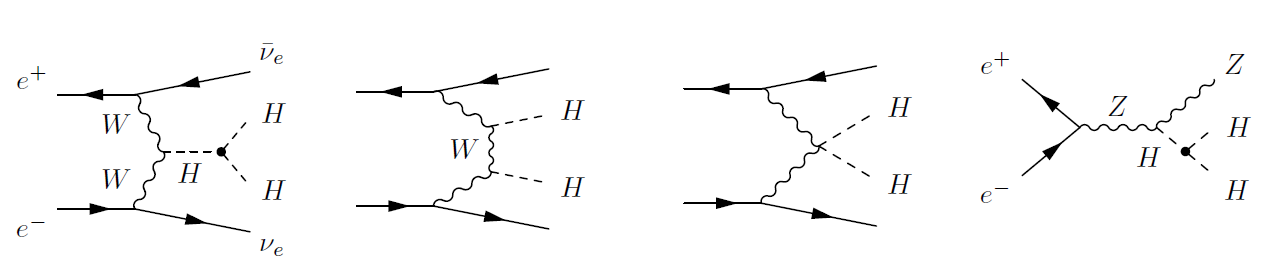  represents the trilinear coupling 
and quartic coupling (difficult to measure)
direct determination of the Higgs potential
the force that makes Higgs condense in the vacuum
WW fusion HHνν dominates over Higgs-strahlung ZHH for √s ≈ 1.2 TeV and above
In WW (ZHH) channel the cross section increases (decreases) with decreasing λ.
Extraction of λ from σHHνν cross section
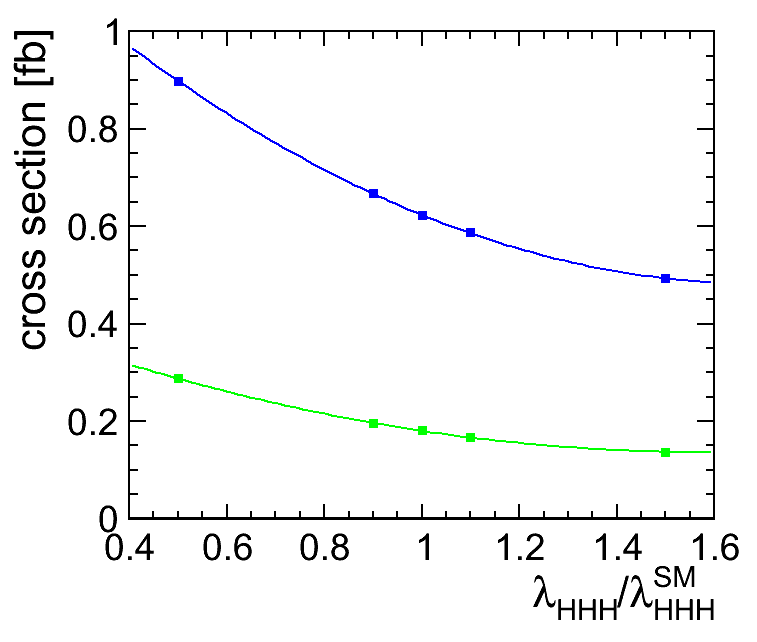 An option to change the Higgs self-coupling parameter was added to Whizard.			
Cross section σhhνν calculated with various        λHHH/ λSMHHH
3 TeV and 1.4 TeV CLIC beam spectrum, ISR 			
Cross section dependence fitted by a 2nd order polynomial.


Values of “uncertainty relating factor R” at       λHHH/ λSMHHH = 1 (Whizard 2):
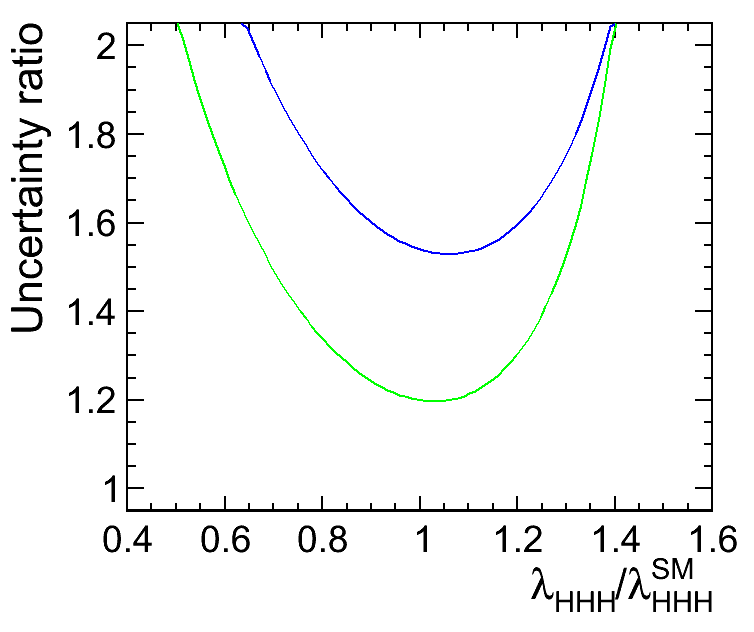 3.0 TeV
1.4 TeV
3.0 TeV
1.4 TeV
3.0 TeV: 1.54
1.4 TeV: 1.20
Experimental challenges at CLIC
Multi-jet final state with missing energy

Missing energy leads to low energy jets

Pile-up from γγ→hadrons beam background
Jet flavour tagging affected
Downgrades jet/event reconstruction

Small separation between H and W/Z
Jet flavour tagging at 3TeV with γγ overlay
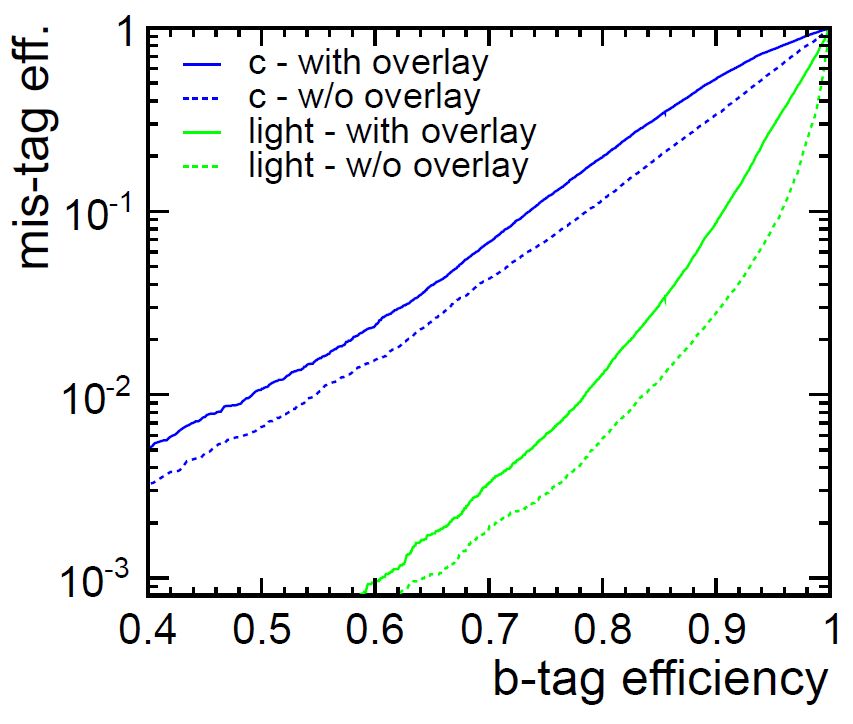 LCFIVertex package
FANN neural net package used throughout the Higgs analysis both for the flavour tag and the event selection.
Presence of γγ overlay (60BX considered) degrades both the jet-finding and the jet flavour tag quality (shown for di-jet events).
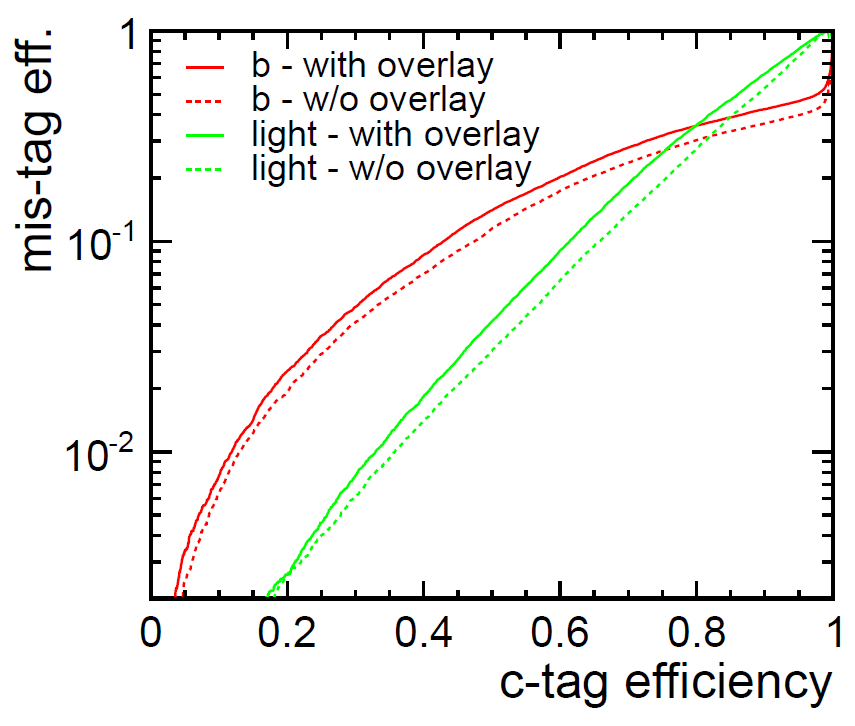 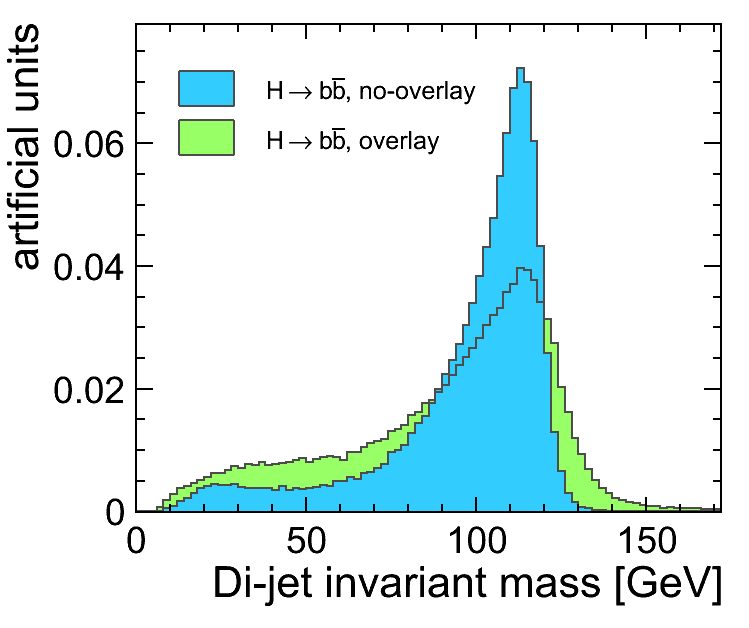 Forward jets
Event selection
4 jets reconstructed with FastJet
3 possible combinations to make two Higgs bosons.
Jets paired in hemispheres.
A purely geometric criterion to pair jets is less biased than a kinematic one.
Forward jet reconstruction is difficult and at some point leads to losing particles and replacing them with background.

No isolated leptons
Suppression of qqqqll  and qqqqeν.

Neural network classifier
Combining  22 quantities into one.
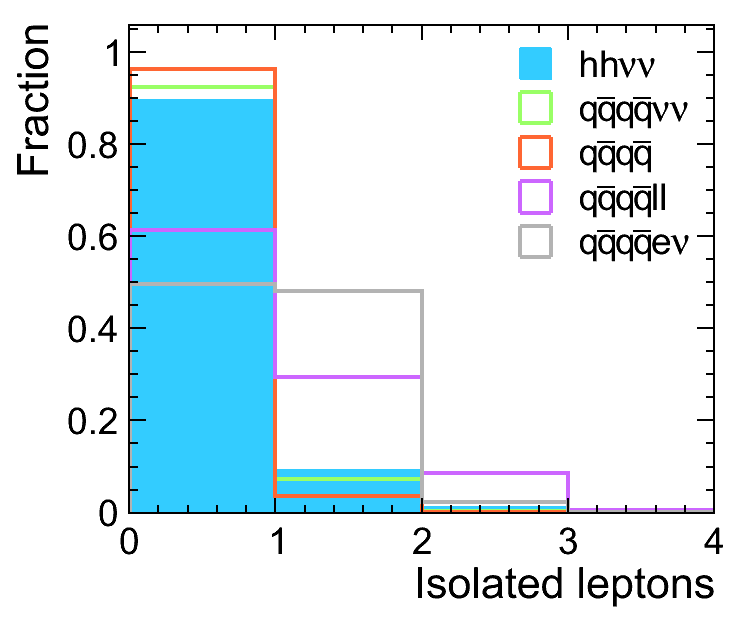 1.4 TeV
Neural net inputs
Event selection
Example variables/inputs for 1.4 TeV; signal and 4q backgrounds shown.
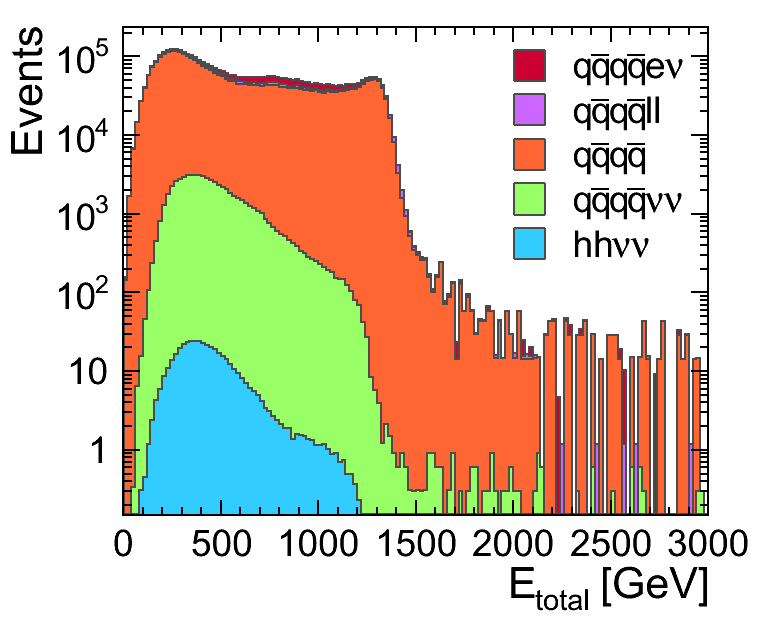 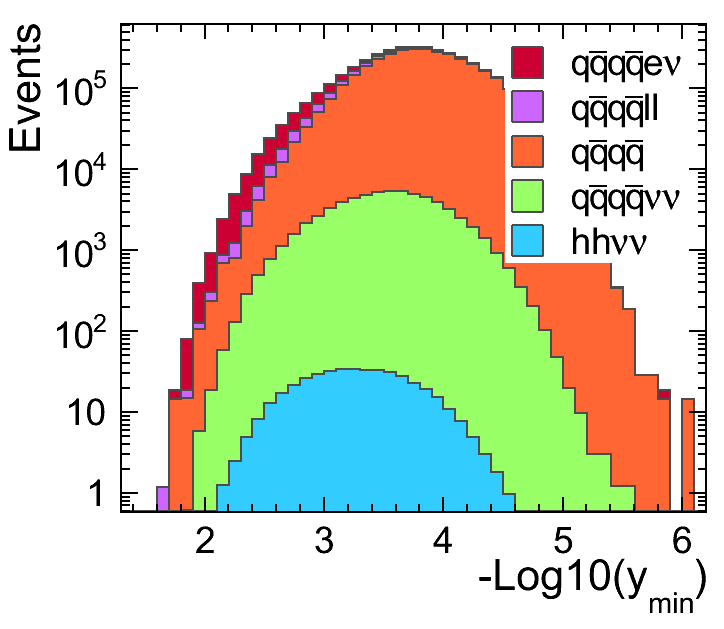 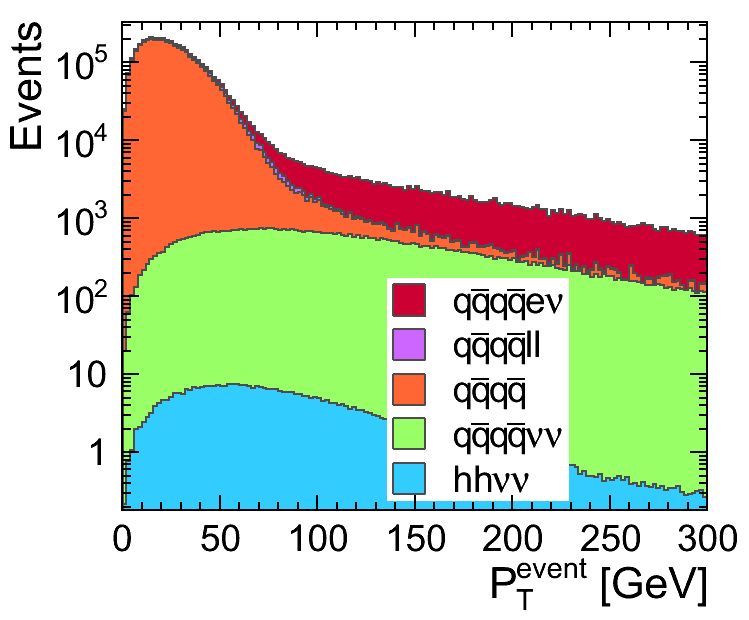 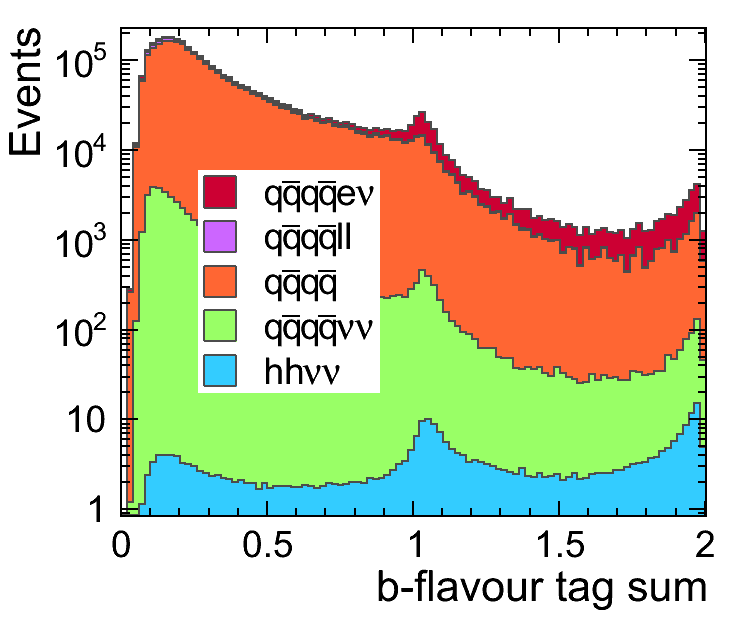 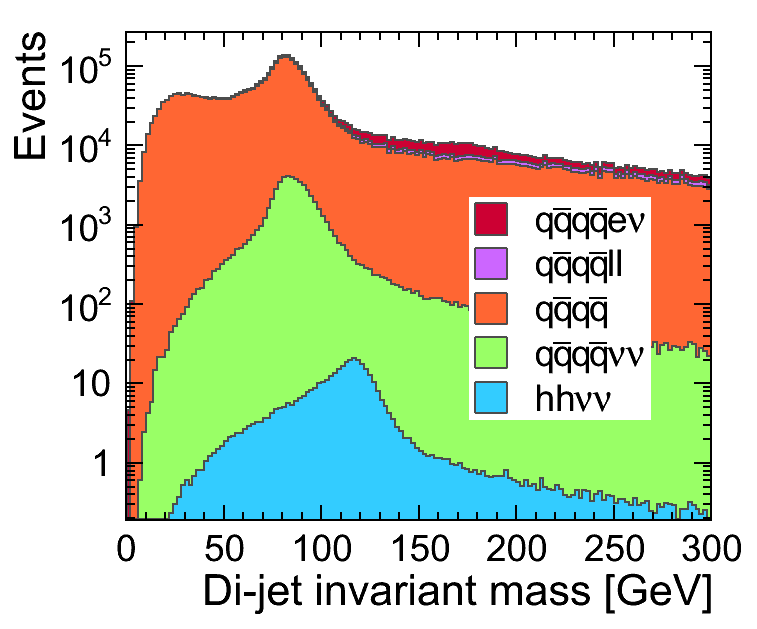 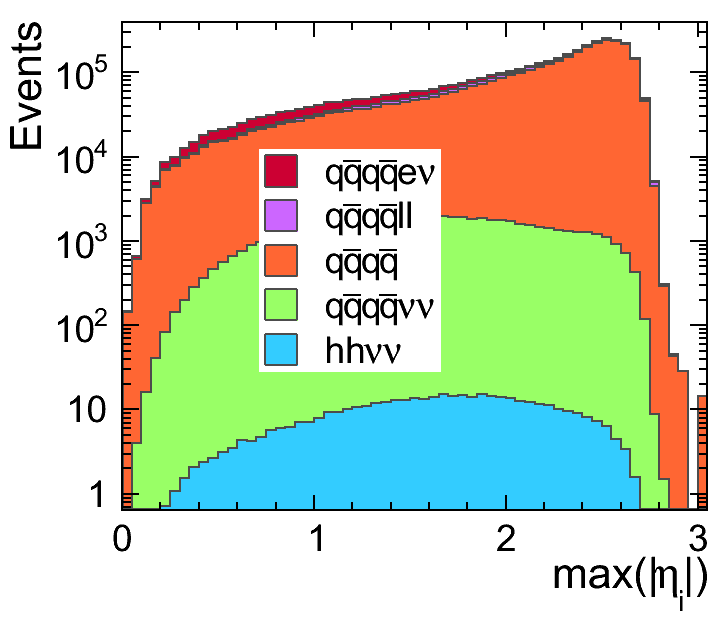 Cut-and-count method
Find a cut on the neural network output which minimises
Signal (HHνν) cross section uncertainty
			- or - 
Directly the λHHH uncertainty
Uncertainty ratio R may depend on the event selection.
Signal samples with 0.8 λSM and 1.2 λSM added to evaluate λHHH uncertainty per cut.
No explicit channel selection enforced
 H→bb channel naturally dominates after the neural net selection.						
Statistical uncertainty evaluation
Count signal (S) and background events (B): √(S+B)/S
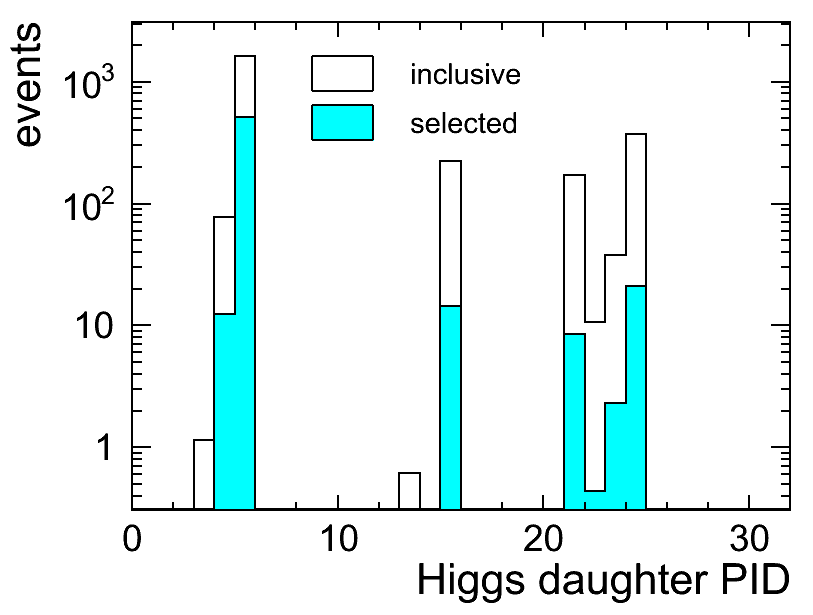 b
Z
g
W
c
γ
τ
3 TeV
s
μ
1.4 TeV Results for 1.5 ab-1
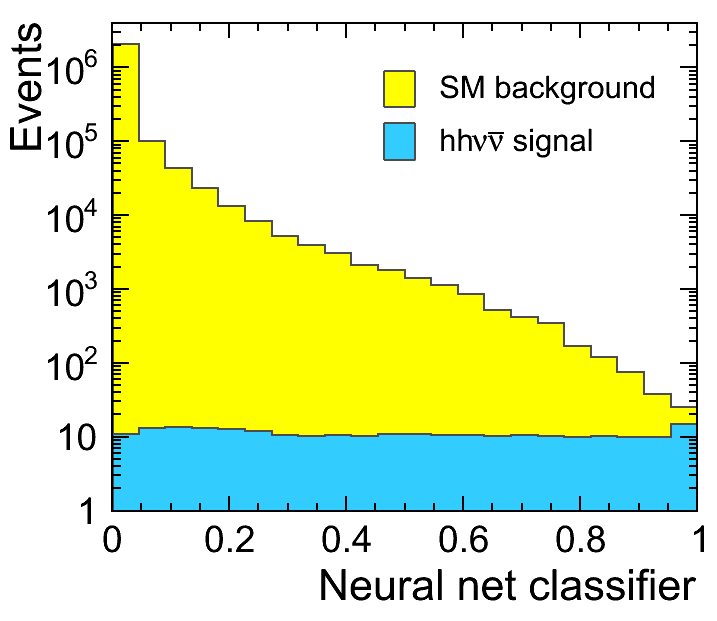 Both minimisations give about the same result.
Background dominated by 
qqqqνν, qqqqlν and qqqq (4xCS than at 3 TeV)
3.0 TeV Results for 2 ab-1
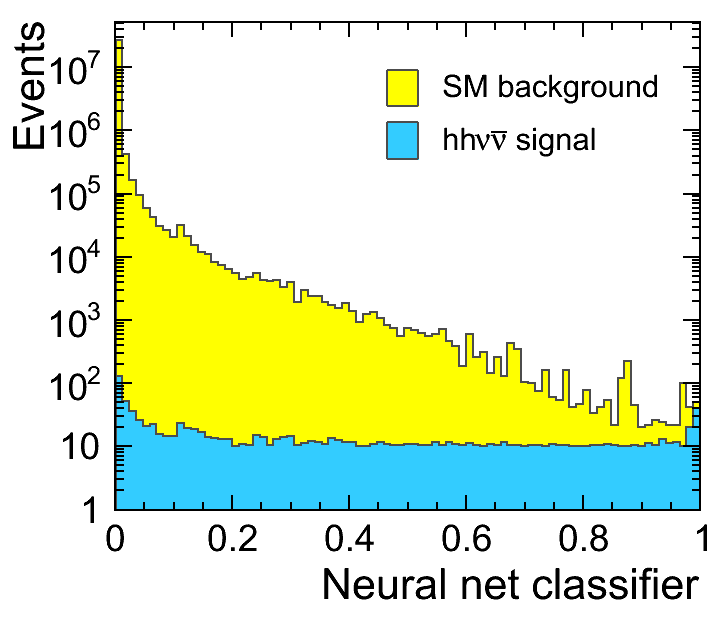 Direct λHHH minimisation prefers almost twice as many events compared to σHHνν minimisation.

Complete set of backgrounds except qqqqlν
Currently being generated and simulated.
Template fitting
Neural network (BDT, … ) should digest all available information from its inputs and concentrate it in its output.
Cut-and-count method does not fully harvest the neural net output information, however, the template fitting should. 
Template fitting merely considered as an indicator of measurement limits.
Binned template fitting
	Neural net output binned into a fine-binned histogram
	re-binned: at least N signal and bkgr. events per bin
	106  “experiments” generated and fitted

Unbinned template fitting
	RooFit employed to obtain signal and bkgr. PDFs
	work in progress…
1.4 TeV, min. 10 events
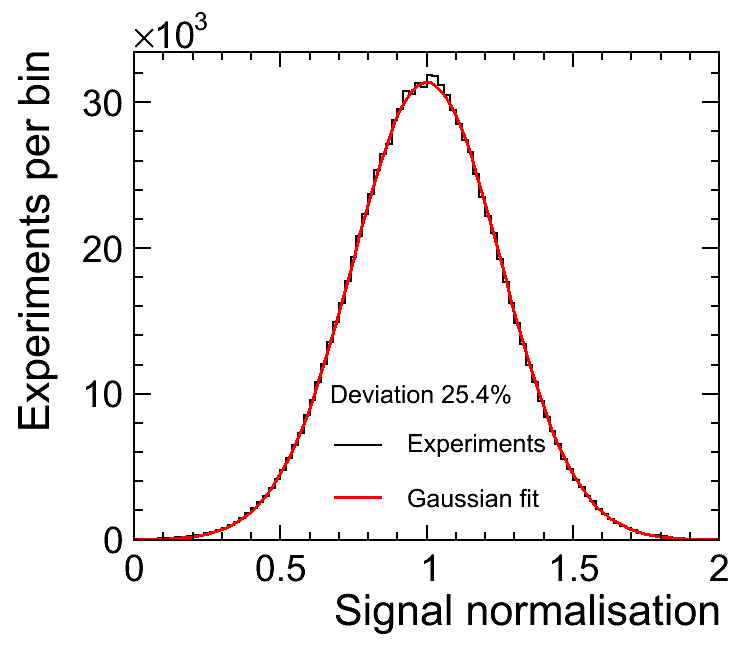 Results
There is a dependency of the σHHνν  uncertainty on the expected number of events per bin
When the number of entries per bin is large, the information in the “distribution shape” is lost.
On the other hand, when it is small, we fit the template/event noise.

Unbinned template fitting.
under progress
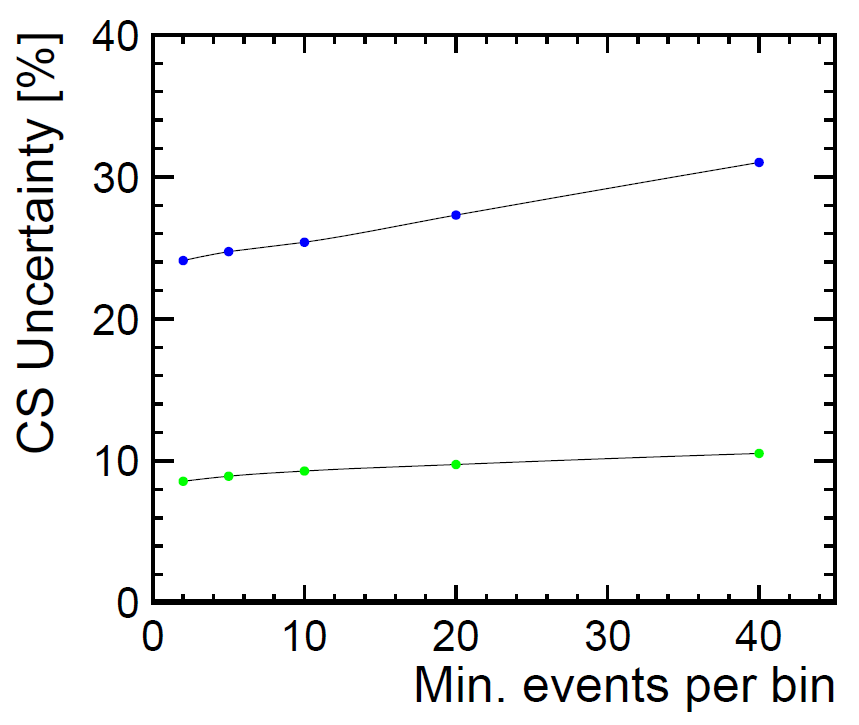 loosing shape information
1.4 TeV
fitting template noise
3 TeV
126 GeV Higgs
Analysis was repeated with 126 GeV Higgs samples.
Default self-coupling value only
Modified coupling samples will be added.








σHHνν  uncertainty degradation observed. Effect on λHHH yet to be evaluated.
CLIC with polarised beams
Polarisation considered: 80%  –  0% 
The signal cross sections are about 1.4-1.7x larger (qqqqνν, qqνν 2.2x larger)
The following results are merely indicative
only cross sections changed, no events simulated/reconstructed, no NN re-training
Analysis prospects
Background samples will be completed.
There may be some potential in improving the jet reconstruction.
Few paths pursued: e.g. vertex assisted jet finding and jet reconstruction (small effect).
FastJet was not tuned for e+e–  collissions.
126 GeV Higgs 
Modified coupling samples
Polarised beams
80%  –  0% considered, uncertainty improved by a factor of 1.2-1.3 when compared to unpolarised beams
@ 80%  –  30% the signal cross section is even larger (1.364 fb @ 3 TeV)
This would, naively, lead to a factor of ~1.5, compared to unpolarised beams.
Eventually reaching 10% λHHH uncertainty (?)
Summary
Preliminary results were presented of the Higgs self-coupling measurement with 1.4 TeV and 3 TeV CLIC machine.
Full simulation and reconstruction in CLIC_SiD; realistic beam spectrum, ISR, …
Unpolarised beams
Accounted for realistic γγ→hadrons event pile-up/overlay.
Event selection based on neural networks.
Two methods: cut-and-count, template fitting.
We observe 30 – 35% λHHH uncertainty @ 1.4 TeV and  15 – 20% uncertainty @ 3 TeV
for 120 GeV Higgs
Note: qqqqlν background will be added at 3 TeV.
For 126 GeV Higgs a degradation of cross section uncertainty has been observed.
Effect on λHHH yet to be evaluated.
Beam polarisation will significantly improve σHHνν  and λHHH uncertainties due to higher signal cross sections.